Bariatric Surgery:Beyond the First Year Webinar
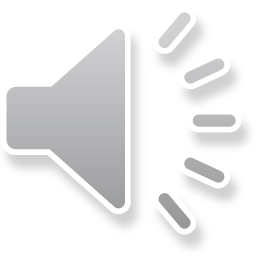 [Speaker Notes: I am your Host.]
Goals of presentation
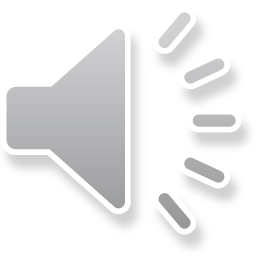 What does weight loss look like after Bariatric Surgery?
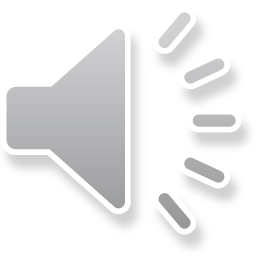 Defining success after Bariatric Surgery
Bariatric surgery is a tool to help you live at, and maintain your “best” weight which may differ from your expected “ideal” weight
“A patient's best weight is… the healthiest lifestyle a patient can realistically enjoy, not the healthiest lifestyle a patient can tolerate… There comes a point when a person cannot eat less or exercise more and still like their life. The weight they attain while still liking their life is thus their “best” weight…” 

Dr. Yoni Freedhoff and Dr. Arya Sharma
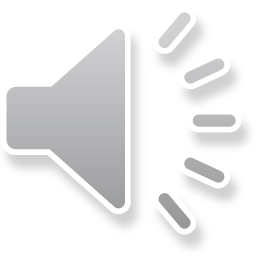 Defining success after bariatric surgery
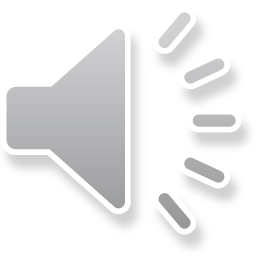 Tips for staying on track with healthy habits
Tips for staying on track beyond the first year:
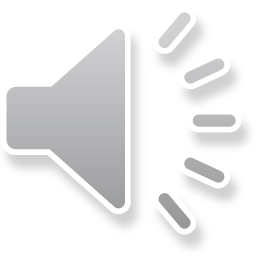 [Speaker Notes: Rules of the tool help you to achieve optimal nutrition status & weight loss.]
Stay on track:Follow a consistent meal routine
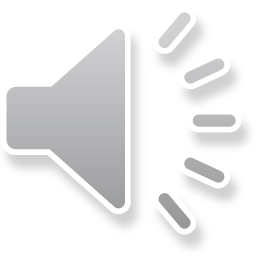 Stay on track:Eat well balanced meals
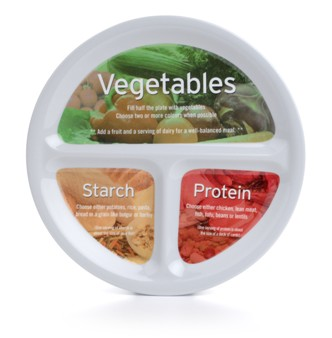 Healthy fat
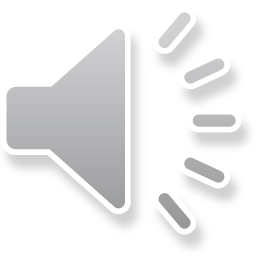 Stay on track:Portion control
Dinner
Lunch
Breakfast
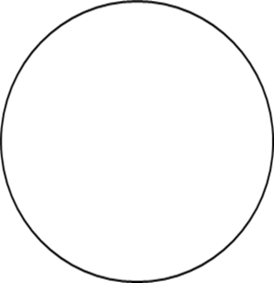 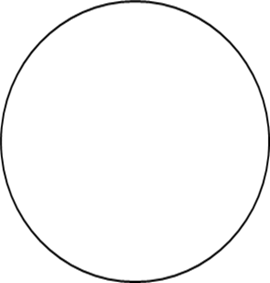 AM snack
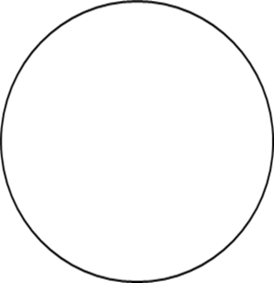 PM snack
1-2oz of protein
3 oz of protein
2-3 oz of protein
1 oz of protein 
1 fruit
1 oz of protein 
1 fruit
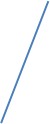 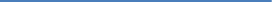 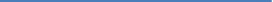 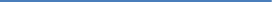 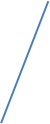 ¼ cup
starch
¼ cup
starch
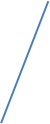 1 serving of
Fruit or grain
¼ to ½ cup 
Non-starchy vegetables
¼ to ½ cup 
Non-starchy vegetables
Healthy fat
Healthy fat
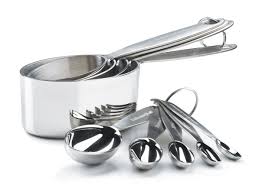 Weigh and measure your portions
Note: Limit portion of fat to 1 serving per meal
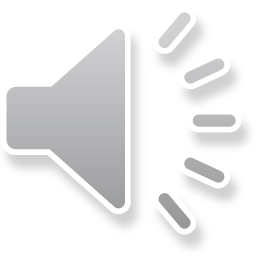 Stay on track:Plan for success
Limit dining out to no more than once per week
Refer to https://youtu.be/4Pt8CWlRlD8
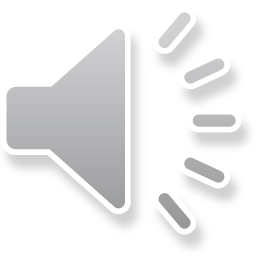 [Speaker Notes: Clean out your cupboards, fridge/freezer, and pantries of any higher calorie foods such as chips, ice cream, soda pop, chocolate etc.  Do not keep these foods in your house, desk drawer, car etc. Keep your home filled with nutritious foods and snacks. Plan ahead or grocery shop as often as possible to keep a fresh supply of nutritious food.]
Stay on track:Choose healthy beverages
Don’t drink your calories!
Aim for 6-8 cups non-carbonated, caffeine and calorie free fluid daily
Calories in beverages do not provide the same fullness cues as solid foods
Water is your best choice
You can use zero calorie water flavouring agents or natural herbs, cucumber, orange, lemon, lime or mint
Unsweetened, decaf coffee and tea 
Avoid carbonated beverages, juices, hot chocolate, ice caps etc
No more than 2 caffeinated beverages daily
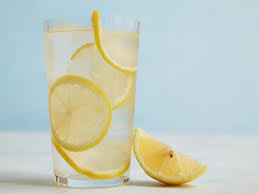 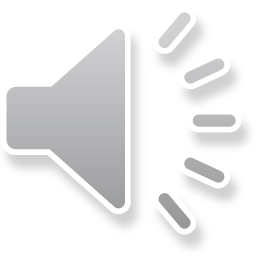 Stay on track: Read food labels
Look for less than 5% daily value of fat or 3 grams of fat or less
Aim for less than 10 grams of sugar per serving.  
If no Nutrition Facts table is available, read the list of Ingredients
They are listed from most to least
Ingredients ending in “-ose” is a sugar! 
If sugar is in the first three ingredients stay away
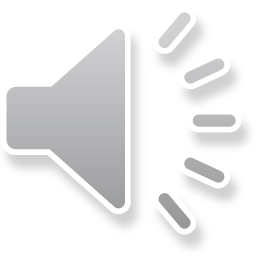 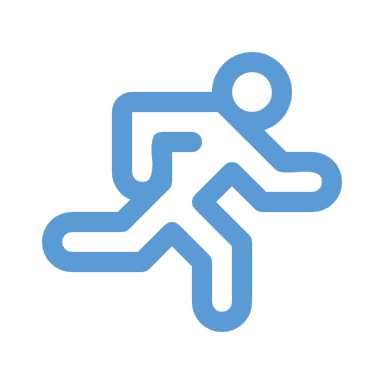 Stay on track:Stay active
The Canadian Physical Activity Guidelines recommend the following for Adults:
A Minimum of 150 minutes/ week of moderate-vigorous aerobic (cardio) conditioning  + a minimum of 2x/week of resistance training 
WHY?
Associated with greater post-operative weight loss
Aids in preserving and building lean muscle mass
Regular exercise boosts energy, mood and reduces stress
Reduces risk and helps improve health status 
Improves markers of Fitness and Strength 

Examples include: 
Aerobic Exercise: Walking, Swimming, Biking, Dance classes etc.
Strength Training: Bodyweight training, Free weights/Dumbbells, 
Aqua fitness
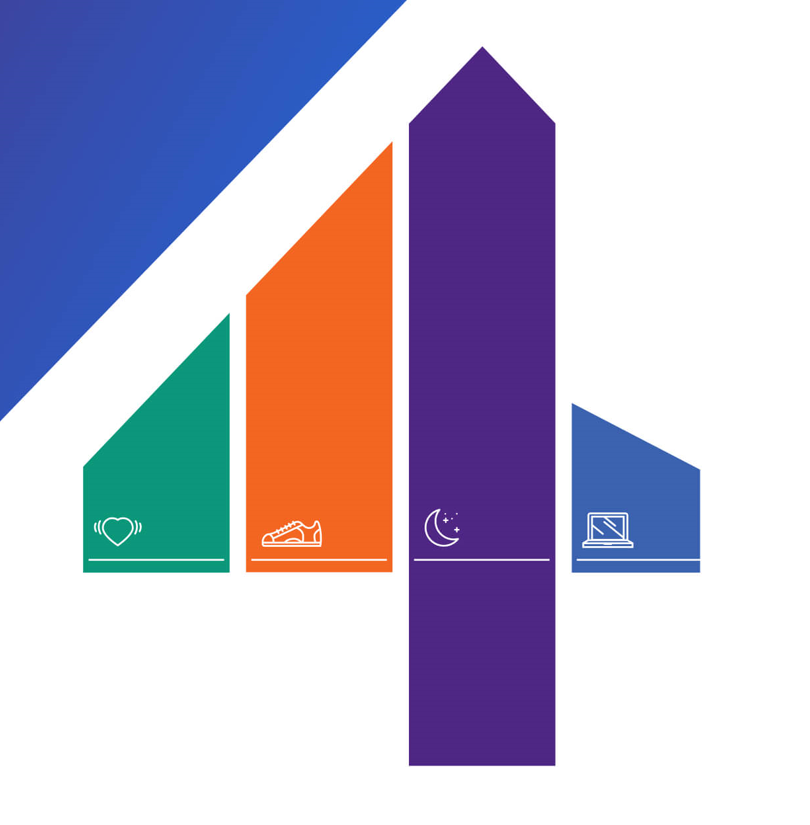 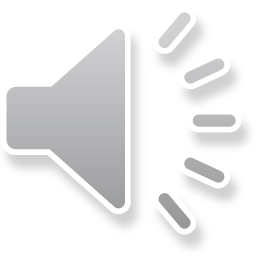 Stay on track: Use self monitoring tools
Food scale, measuring cups and spoons
Meal planning template
Food Journal
Body weight scale
Weekly weight logs
Cookbooks
Websites and blogs 
Fitness Trackers (Ie: FitBit)
Apps
www.myfitnesspal.com
www.loseit.com
Baritastic
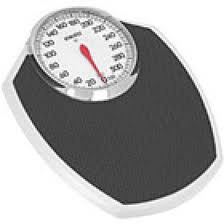 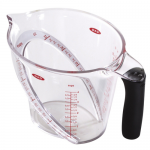 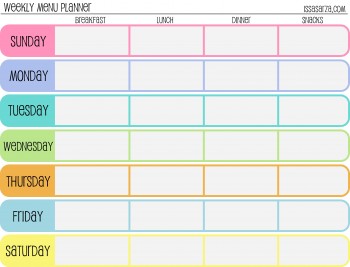 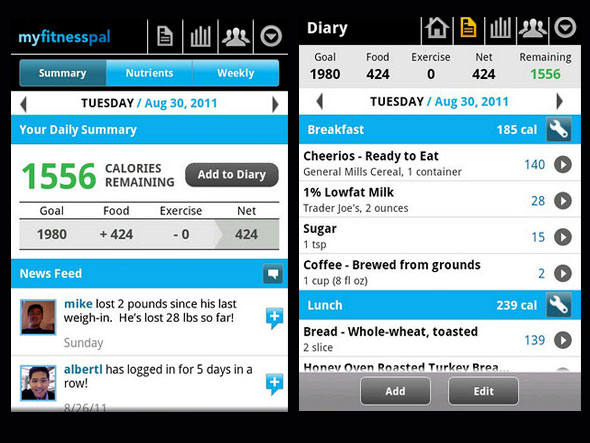 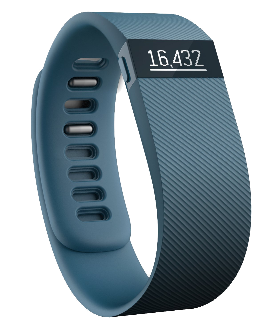 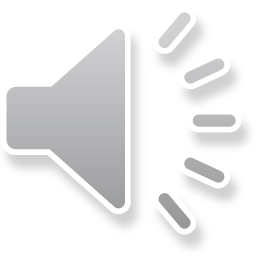 [Speaker Notes: These are the TIPS which will help U to stay on track!]
Stay on track:Avoid mindless and emotional eating habits
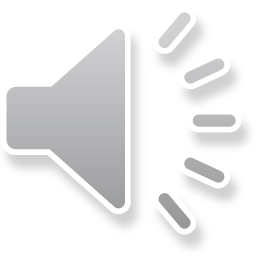 [Speaker Notes: Use a distraction strategy]
Stay on track:Practice self-care
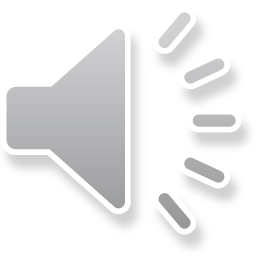 Weight Regain
Definition: >25% total body weight regain from lowest post op weight 

Possible contributing factors for weight regain:
Surgical / pouch issues – uncommon but possible
Dietary / lifestyle factors
Metabolic / hormonal factors
Psychological factors (ie. Unmanaged mental health)
Medications that can increase appetite

Many patients will require a combination of therapies to manage weight (ie surgery, medication, exercise)

Intervention is recommended when weight regain is having a negative impact on a person’s health and quality of life
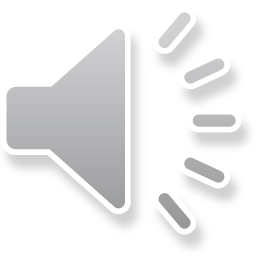 Lifestyle factors that may contribute to weight regain:
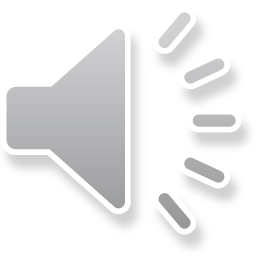 Recommendations for significant weight regain
1. Pharmacotherapy
Ozempic
Contrave
Saxenda

Speak your family doctor about your options for medication
Pro: Can assist with appetite reduction, non invasive
Con: Medications can be expensive, side effects, required long term

2. Revision surgery
Gastric Bypass OR Sleeve gastrectomy to Classic Duodenal Switch (DS)
DS results in more malabsorption than Bypass
Requires significant commitment to vitamin and mineral supplements
High risk surgery
Contact your bariatric surgeon to discuss your options and candidacy
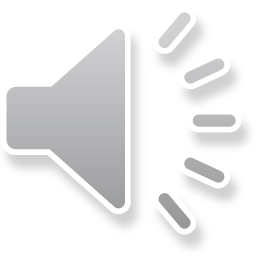 Concerns after bariatric surgery
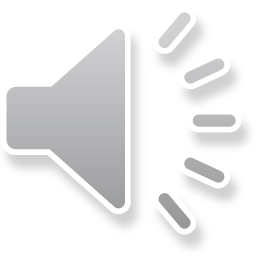 Nutrient deficiencies
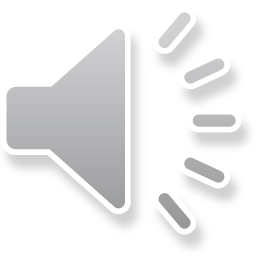 Ulcers Bowel obstructions Hernias  Gallstones/ Kidney Stones
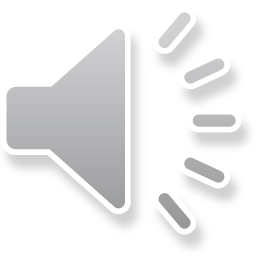 Food Intolerances
Food intolerances may persist beyond the first year and sometimes can be lifelong 
Remember to eat slowly, chew food well, separate liquids and solids and prepare foods with moist cooking methods 
Try braising, boiling, steaming, poaching or simmering food for optimal food tolerance       
Common problematic foods:
Bread, rice, pasta, eggs, dry cooked meat/ pork/chicken, raw vegetables, lactose containing foods
Other helpful tips:
Use a slow cooker, crock pot or instant pot 
Cook with tomato juice, stock, broth or low-fat cream soups
Try stew or chilis
Use sauces such as mild salsa or low- fat gravy
Avoid grilled meat
Be mindful of hidden fat and sugar

Note: If food tolerance does not improve or worsens despite following recommendations, contact your surgeon or family doctor.
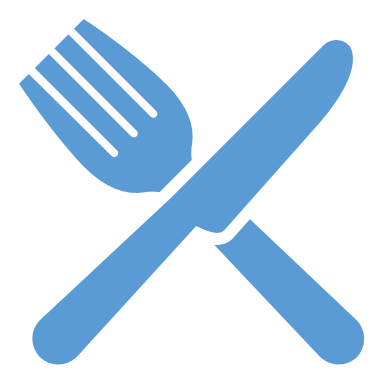 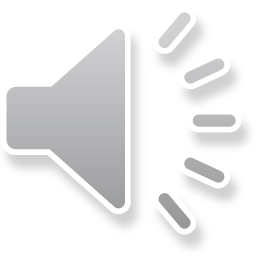 [Speaker Notes: Intolerances – related to smaller stomach to break down food, less stomach acid. Certain foods are hard to break down (ie. Meat)
Also some foods stick in pouch and can get stuck in connection between pouch and small intestine]
Dehydration
Not drinking enough fluids can increase your risk for dehydration
Symptoms may include thirst, dry mouth, headache, dizziness 
To prevent dehydration:
Aim for at least 6 to 8 cups  (1500 to 2000 milliliters) of noncarbonated, non caffeinated fluid per day
Drink more if you are very active, sweat excessively or are experiencing vomiting or diarrhea
Always carry a water bottle with you and remember to sip throughout the day
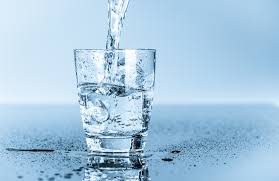 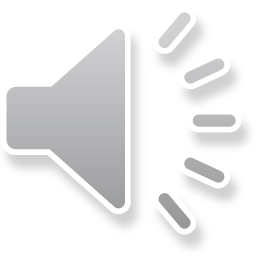 [Speaker Notes: Fluids – milk, water,]
Constipation
If you experience occasional or regular constipation:
Add inulin-based fiber to liquids or foods (Fiberrific®)
Make sure you are drinking 6-8 cups (1500mL to 2000mL) of fluid daily
Increase your physical activity level
Include high fiber foods in your diet
If you have not had a bowel movement for 3 days, take Senokot S® (1 or 2  times per day)  
If no bowel movement on day 4, take Milk of Magnesia ® or Restoralax ® as directed on the container
Contact your family doctor if symptoms persist
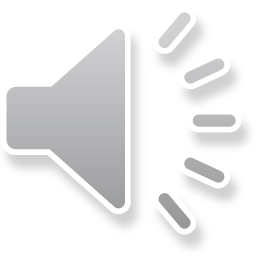 Dumping Syndrome
https://youtu.be/6iinFDB4g1Mhttps://youtu.be/tAPb7GRfIJE
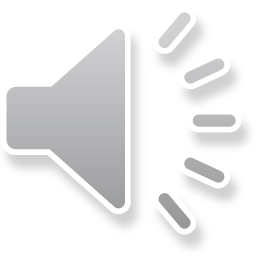 Hypoglycemia (Low blood sugar)
Low blood sugars can happen after bariatric surgery even if you were not diabetic before surgery!
If you do not get it treated right away, low blood sugar can cause a medical emergency. 
A low blood sugar is 4.0mmol/L or less
What are symptoms of low blood sugar?
Shaky or dizzy
Sweaty 
Weak or tired
Hungry
Headache 
Upset/nervous
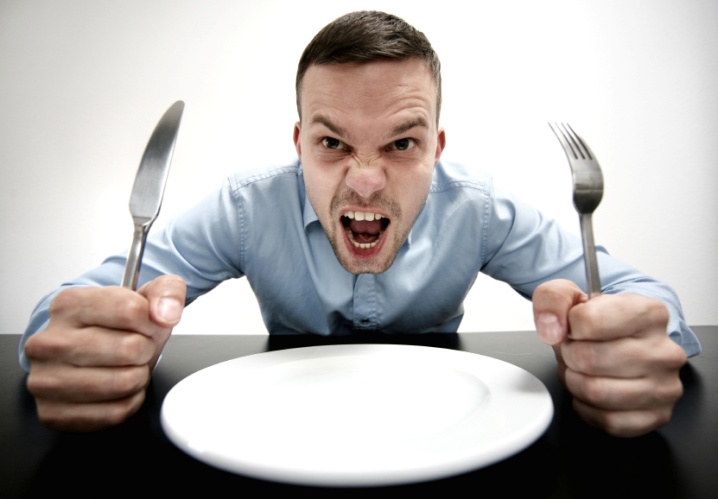 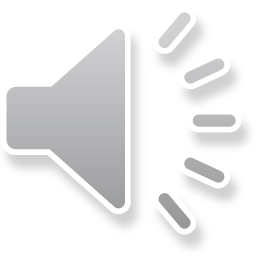 Hypoglycemia (Low blood sugar)
What causes a low blood sugar?
Skipping meals, long gap between meals, poor meal balance
Avoiding carbohydrates completely
Eating less than you should
Doing more physical activity than usual without eating
Drinking alcohol
Taking too much diabetes medication
Late dumping syndrome (reactive hypoglycemia); 2 hours after eating high sugar / high fat foods OR eating too fast / drinking with meals

Treat with DEX4 tablets OR glucose tablets (see pg 93 in HRH Bariatric Surgery Program resource book)

Speak with your family doctor if you have signs or symptoms of low blood sugars
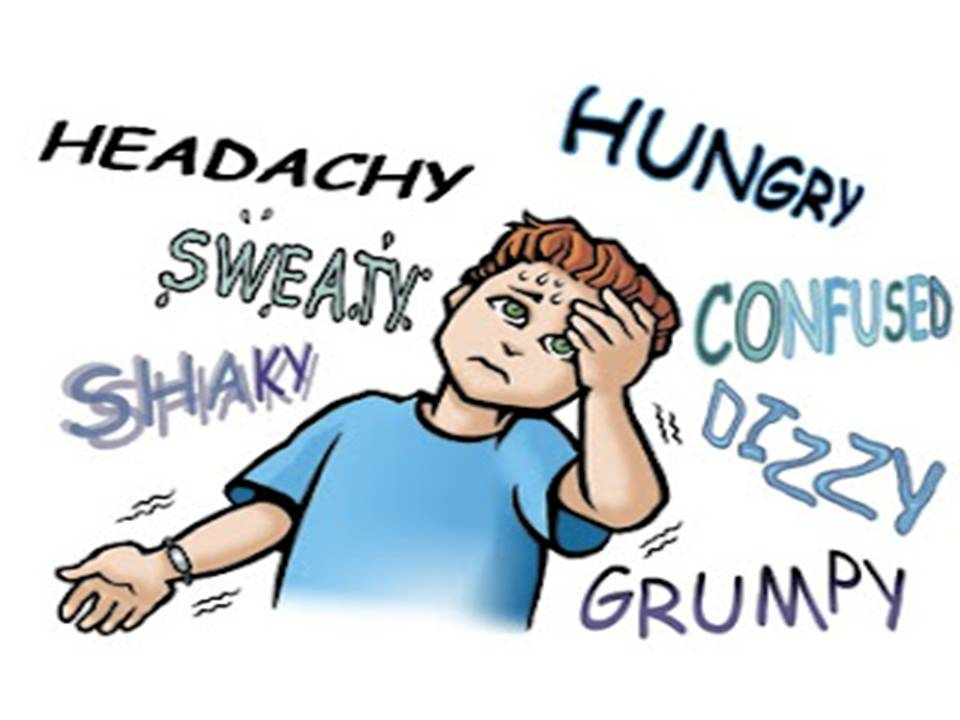 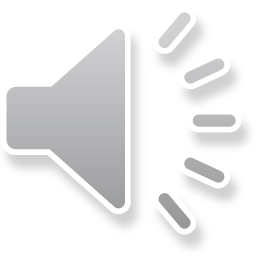 Hypoglycemia vs. Reactive Hypoglycemia
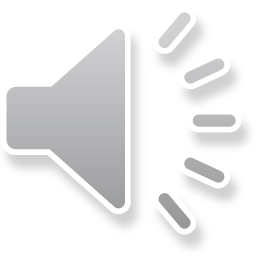 Effects of alcohol intake after Bariatric Surgery
Patients with a history of addiction are at increased risk for developing alcohol dependence 

Seek help of your family doctor, social worker, psychologist or psychiatrist if you are concerned about your alcohol intake 

Drinking alcohol can cause the following:
weight gain or poor weight loss
possibility of low blood sugars 
delayed wound healing
risk of ulcers or cirrhosis
increased risk of blackouts
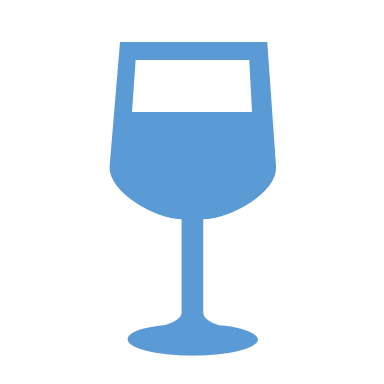 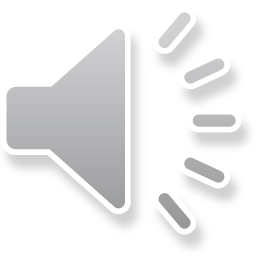 Alcohol and driving after Bariatric Surgery
Alcohol may be absorbed more quickly into the body after bariatric surgery.

Blood Alcohol Concentration  (BAC) peaks higher and faster and takes longer to return to normal due to altered metabolism after bariatric surgery 

Remember that after surgery, even small amounts of alcohol can cause intoxication and low blood sugar.

Do not drink and drive or operate any heavy machinery after consuming even minimal amounts of alcohol
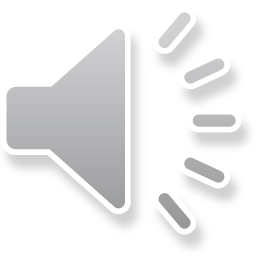 Excess skin / Body contouring
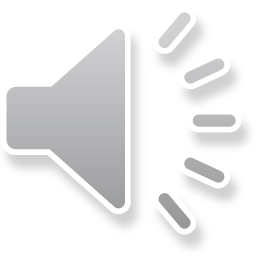 Pregnancy Recommendations
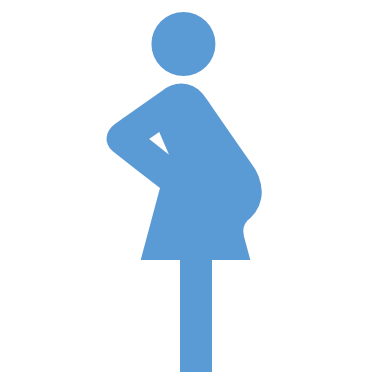 Rapid weight loss increases fertility
It is recommended that pregnancy be avoided until 18 months after bariatric surgery for the following reasons:
To prevent nutritional deficiencies
To prevent any complications during pregnancy
To be able to support a healthy fetus
Use two non-pill form of contraceptives after bariatric surgery
Recommended pregnancy weight gain is same as non bariatric patient’s and based on your BMI
Follow same guidelines discussed today in terms of meal routine, balanced meals, protein intake & fluids
Discuss your options with your family doctor
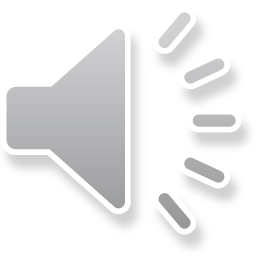 Next steps
Final thoughts…
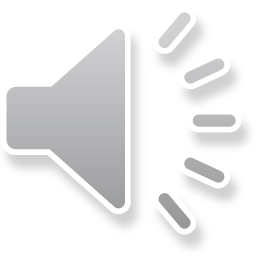 Final Thoughts
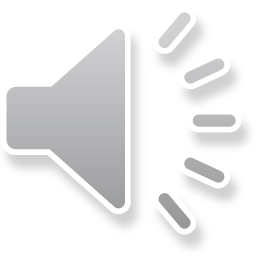